ATIVIDADES COM FOCO NO ACOMPANHAMENTO DAS APRENDIZAGENS
Atividade de Matemática – 8º Ano
Notação científica


HABILIDADE:

(EF08MA01) Efetuar cálculos com potências de expoentes inteiros e aplicar esse conhecimento
na representação de números em notação científica.
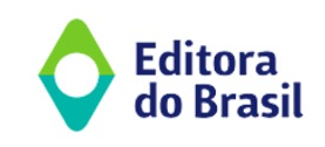 Atividade de Matemática – 8º Ano
a) 6 
b) 8 
c) 16 
d) 32
a) 10 
b) 15 
c) 20 
d) 25
a) 0 
b) 1 
c) 10 
d) 100
a) 8 
b) 16 
c) 64 
d) 256
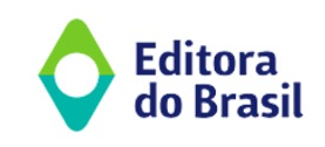 Atividade de Matemática – 8º Ano
a) 4 
b) 32 
c) 64 
d) 1024
a) 10 
b) 100 
c) 1000 
d) 10000
a) 5000 
b) 500 
c) 50 
d) 5
a) 0.7 
b) 0.07 
c) 0.007 
d) 0.0007
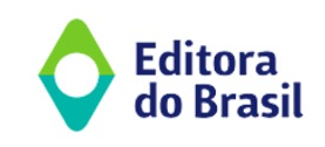 Atividade de Matemática – 8º Ano
a) 81 
b) 243 
c) 8100 
d) 24300
a) 9 
b) 90 
c) 900 
d) 9000
a) 4 
b) 8 
c) 16 
d) 64
a) 4 x 10⁻⁴ 
b) 4 x 10⁻³ 
c) 4 x 10⁻² 
d) 4 x 10⁻¹
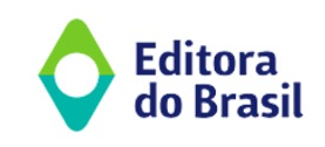 Atividade de Matemática – 8º Ano
a) 36 
b) 216 
c) 600 
d) 6000
a) 0.007 
b) 0.07 
c) 0.7 
d) 7
a) 1/4 
b) 1/2 
c) 1 
d) 2
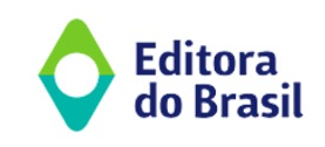